Súťažné publikácie
Fermionic scenario for the destruction of superconductivity in ultrathin MoC films evidenced by STM measurements
P. Szabó, T. Samuely, V. Hašková, J. Kačmarčík, M. Žemlička, M. Grajcar, J. G. Rodrigo and 
P. Samuely
PHYSICAL REVIEW B  93, 014505 (2016) → Impact Factor  3,7
Far-infrared electrodynamics of thin superconducting NbN film in 
magnetic fields 
M. Sindler, R. Tesar, J. Kolacek, P. Szabo, P. Samuely, V. Haskova, C. Kadlec, F. Kadlec, P. Kuzel
Supercond. Sci. Technol. 27, 055009 (2014) → Impact Factor  2,7
Conference
[Speaker Notes: Dakujem Palko za slovo  ... Vazena vedecka rada, mily pritomni, do sutaze sa hlasim s tymito dvoma publikaciami. Ta dolna vznikla este pred troma rokmi a tato prva praca je vysledkom viac ako dvojrocnej tvrdej prace, ktorej vysledok uzrel svetlo sveta v januari tohto roku. Obe prace su zamerane na studium tenkych supravodivych filmov v blizkosti prechodu supravodic-izolant.]
Prechod supravodič – izolant v tenkých filmoch MoC
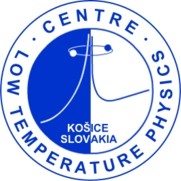 RNDr. Veronika Hašková 
 Oddelenie fyziky nízkych teplôt, UEF SAV
Školiteľ: Mgr. Pavol Szabó, CSc.
[Speaker Notes: Teraz sa sustredim na tu pracu vyssie, v ktorej sme studovali to, akym sposobom prechadzaju tenke filmy Molybden karbidu zo supravodiveho do izolacneho stavu.]
Prechod Supravodič-izolant
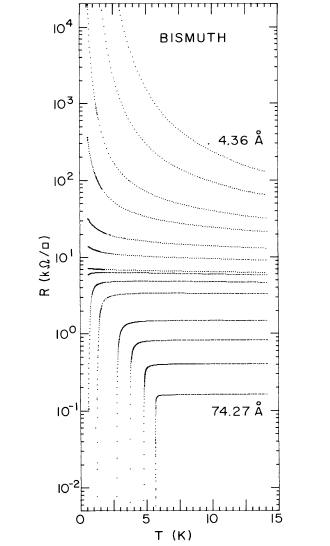 S-I prechod – štúdium vplyvu neusporiadanosti
          		na supravodivosť 

 Mieru neusporiadanosti (disorder) v systéme možno ovplyvniť niekoľkými spôsobmi:
 zvýšením fyzikálneho alebo chemického neusporiadania
 zmenou v hustote nosičov náboja
 magnetickým poľom
 redukciou hrúbky vzorky
[Speaker Notes: Je vseobecne zname, ze takyto prechod supravodic-izolant nastava v systemoch s kratkou strednou volnou drahou elektronov no a skratenie strednej volnej drahy elektronov mozno dosiahnut zvysenim neusporiadanosti v systeme a to mozeme urobit niekolkymi sposobmi, tak napriklad …(odrazky)… pricom na obrazku vpravo je uvedeny priklad,]
Ako prebieha S-I prechod ?
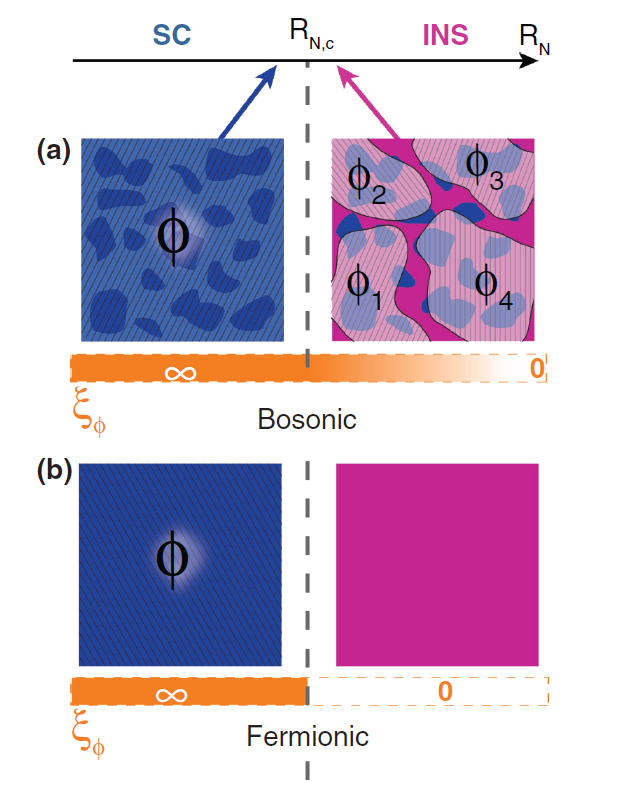 Fermiónový mechanizmus

Potlačenie amplitúdy s narastajúcou neusporiadanosťou, D = 0
S-M-I
Zlý kov prechádza do stavu Fermiho izolantu
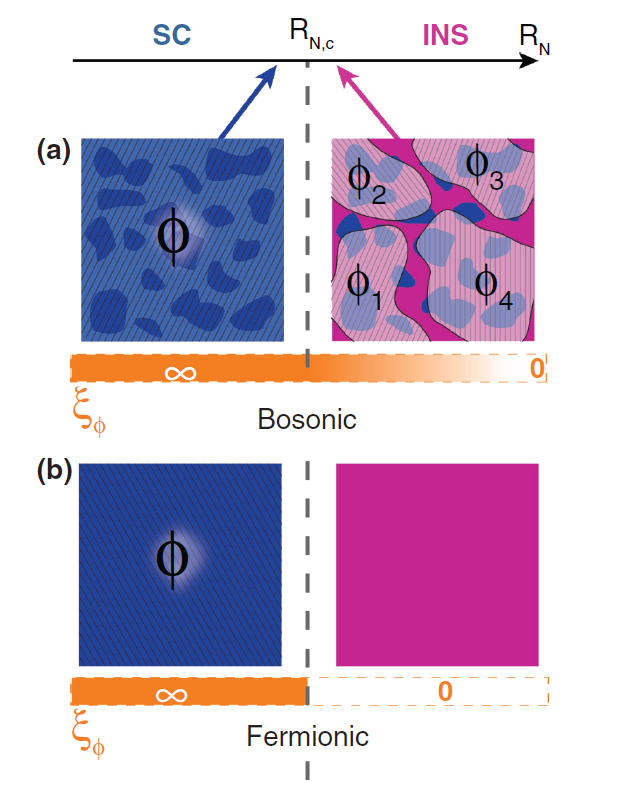 Bozónový mechanizmus

Supravodič prechádza priamo do izolačného stavu 
Cooperove páry sú prítomné aj v izolačnom stave s konečnou hodnotou  D, 
 ale bez fázovej koherencie na veľkú vzdialenosť
SC ostrovčeky – Bózeho izolant 
Fázové fluktuácie
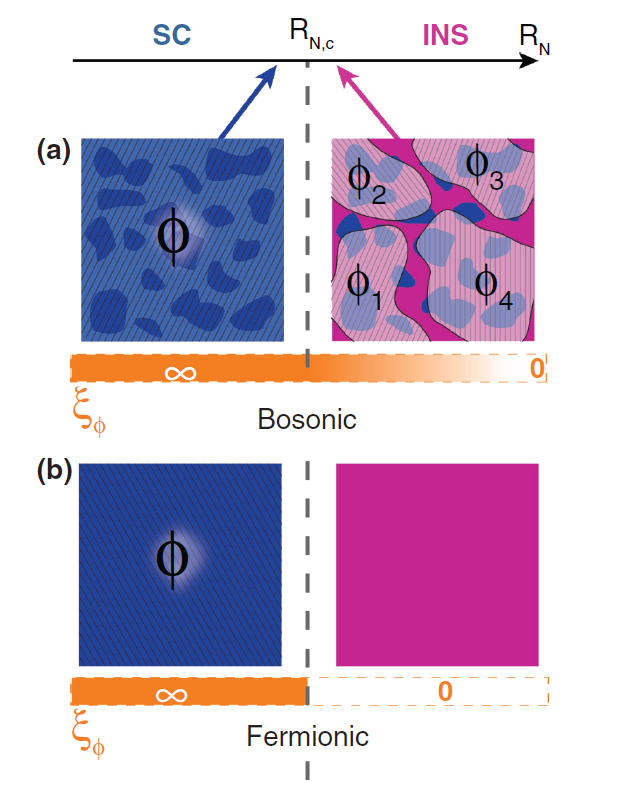 Lokálne štúdium supravodivosti: DOS, D pomocou STM – dôležité !!!
S.M. Hollen, PRB 2013
Rastrovacia tunelová spektroskopia (STS)
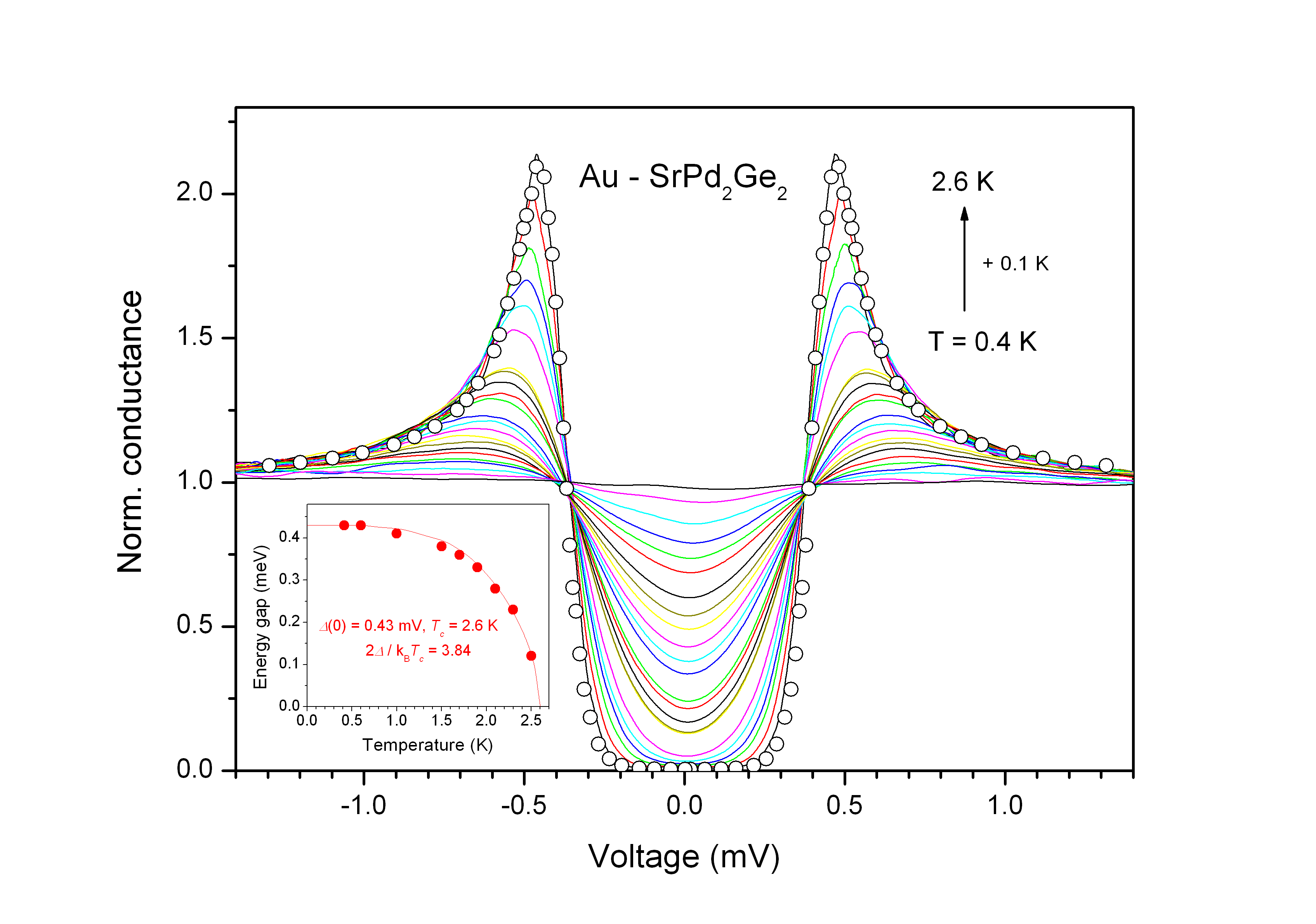 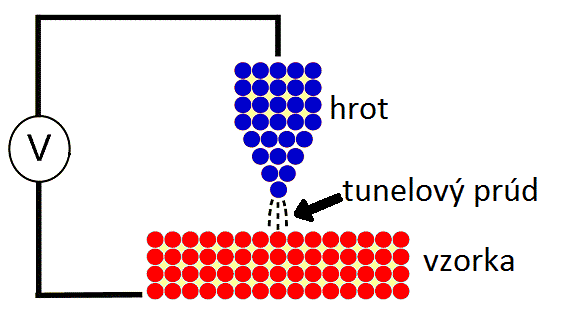 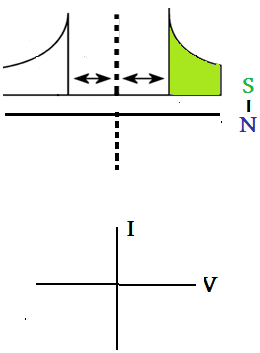 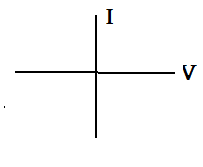 Pri nízkych teplotách je dI/dV  je úmerná lokálnej hustote stavov skúmaného supravodiča
-D
+D
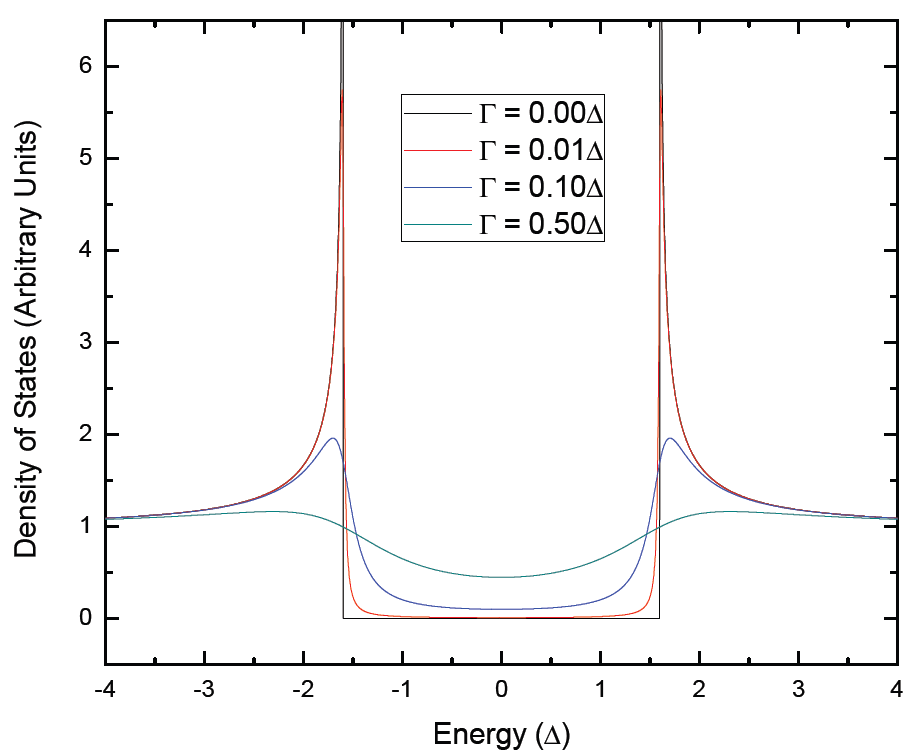 Finite lifetime effect  (Dynes formula):



Parameter G  can account for broadening  if necessary
via substitution of complex E’ = E- iG  instead of E in NSBCS
Rastrovacia tunelová spektroskopia v ultratenkých filmoch TiN
Hrúbka filmov 3-5 nm, koherenčná dĺžka x =10 nm
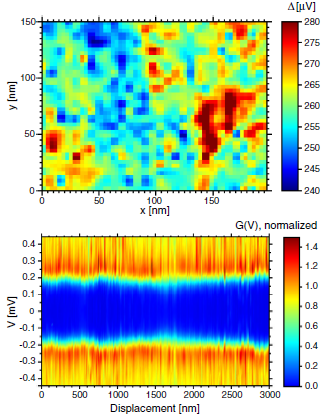 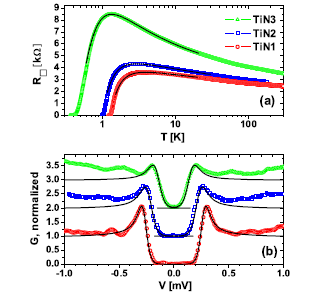 Tc , D  klesá 
2D / kBTc  narastá
D  nehomogenity na vzdialenosti x
Pseudomedzera
V-shape pozadie

Charakteristické znaky takmer všetkých STM meraní v poslednom období (TiN, InO, NbN,..)
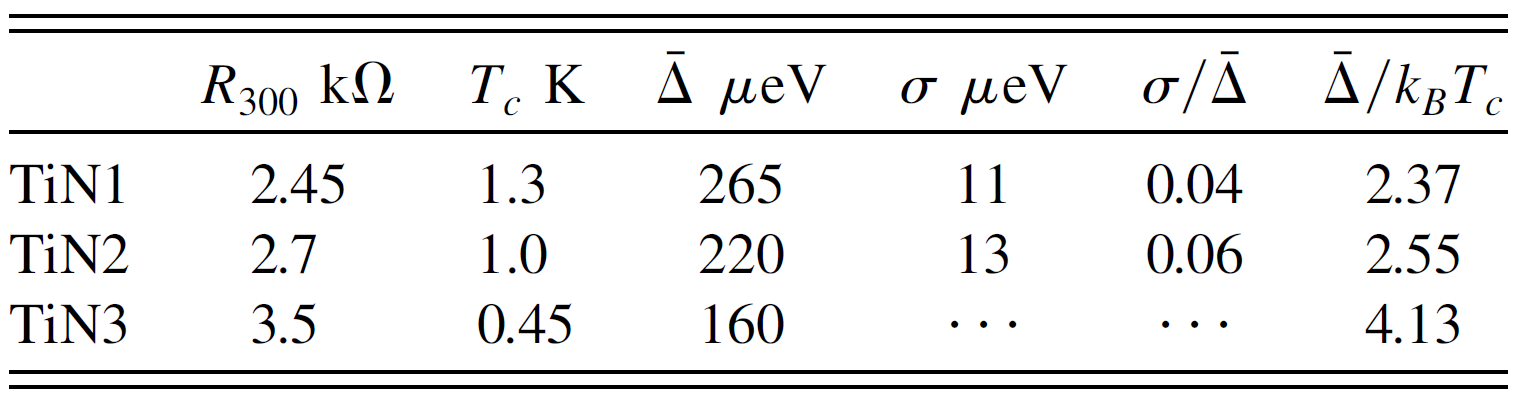 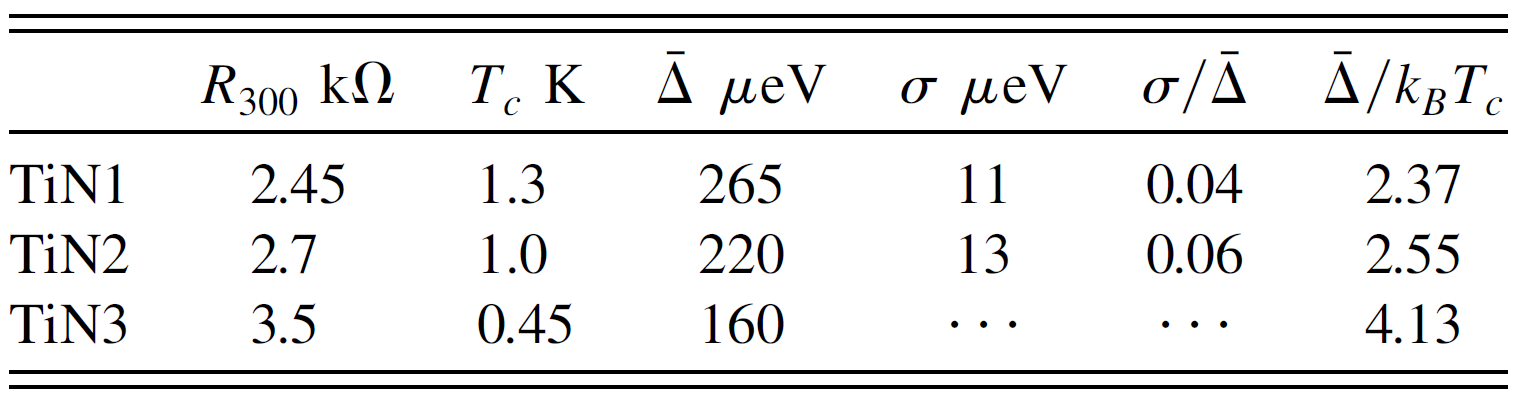 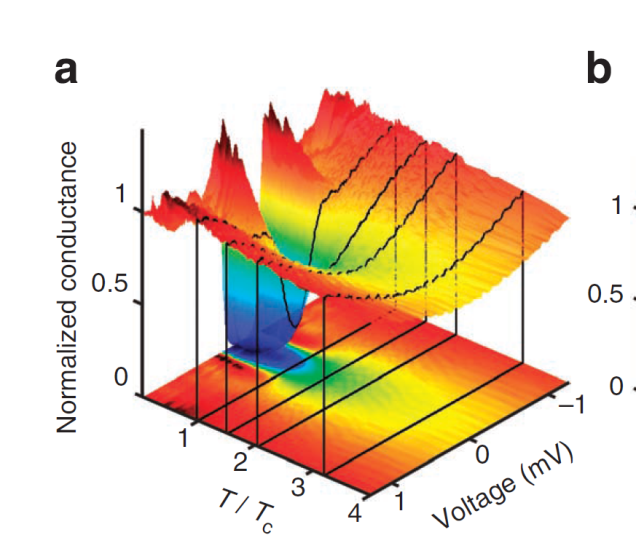 Experimentálne výsledky za posledných 10 rokov poukazujú  
Bozónový mechanizmus prechodu S-I je univerzálny – motivácia  

               N. Trivedi, in book Conductor Insulator Quantum Phase Transitions
Sacepé et al., PRL2008
Tenké filmy MoC
pripravené magnetrónovým naprašovaním
 na monokryštálové zafírové podložky ( pri 200 oC)
 v zmesi Ar a acetylénového plynus 

t = 10 nm    Rs  (10 K) = 344 W,  Tc = 6.7 K,  kFl = 2
t = 5 nm      Rs  (10 K) = 850 W,  Tc = 3.3 K,  kFl = 1.8
t = 3 nm      Rs  (10 K) = 1227W,  Tc = 1.3 K,  kFl = 1.3

Neusporiadanosť charakterizovaná plošným odporom, Rs 
 - zmenšenie hrúbky filmu vedie k nárastu neusporiadanosti & zníženiu  Tc
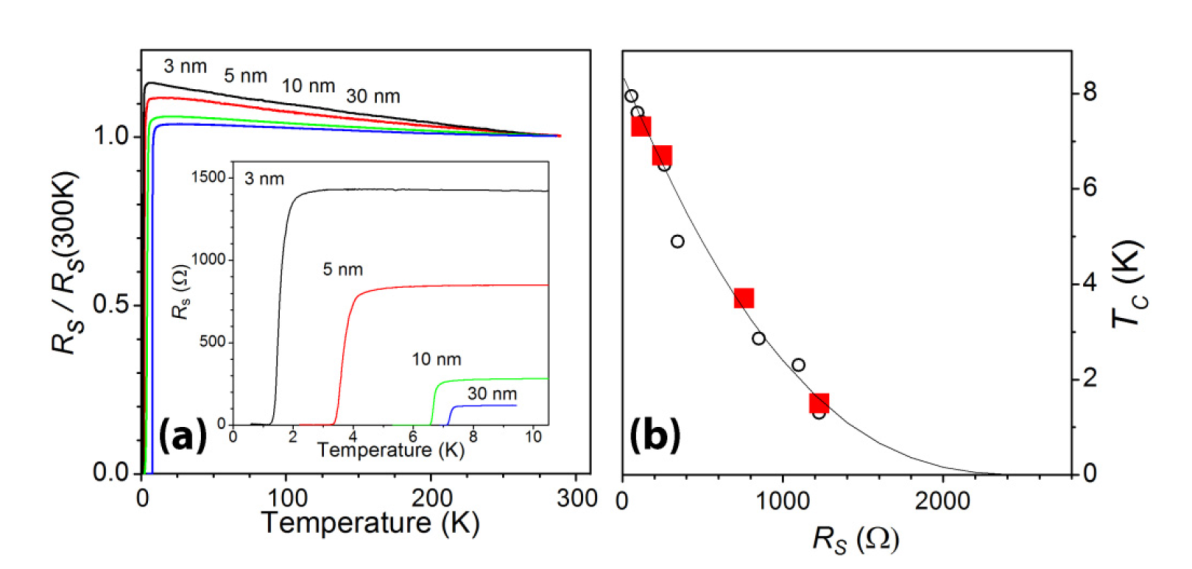 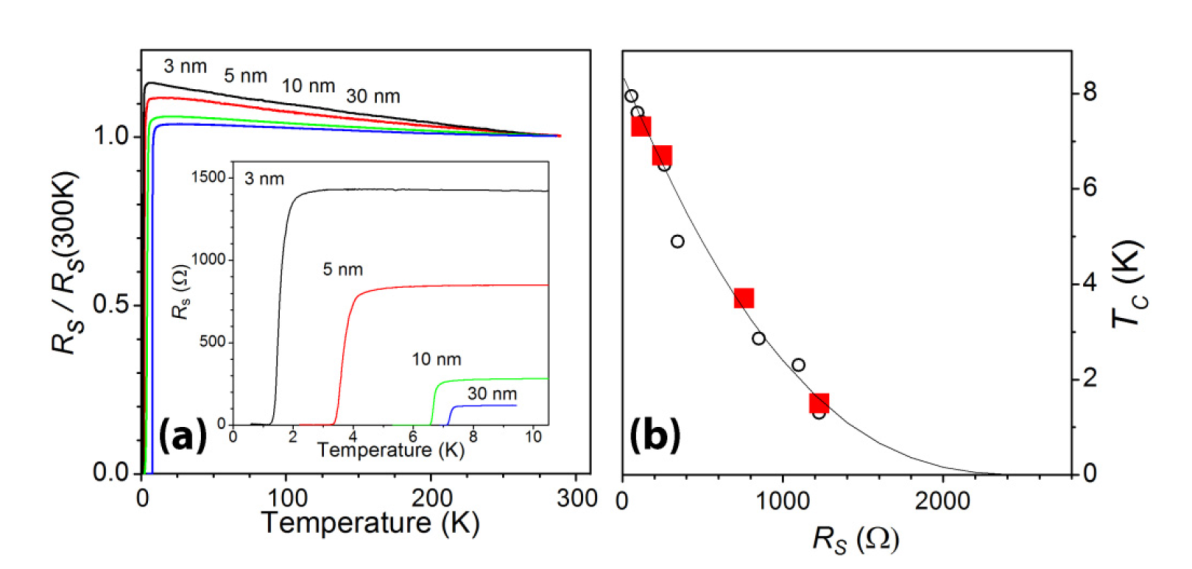 10 nm                                               5 nm                                          3 nm
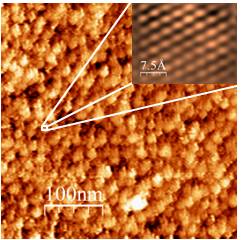 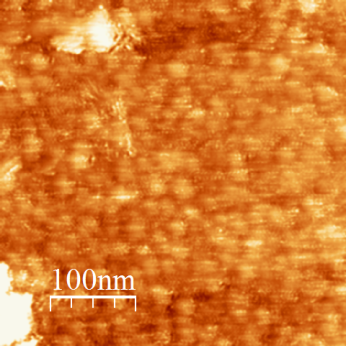 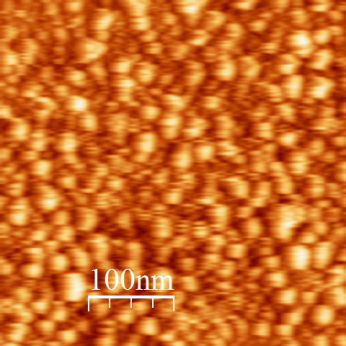 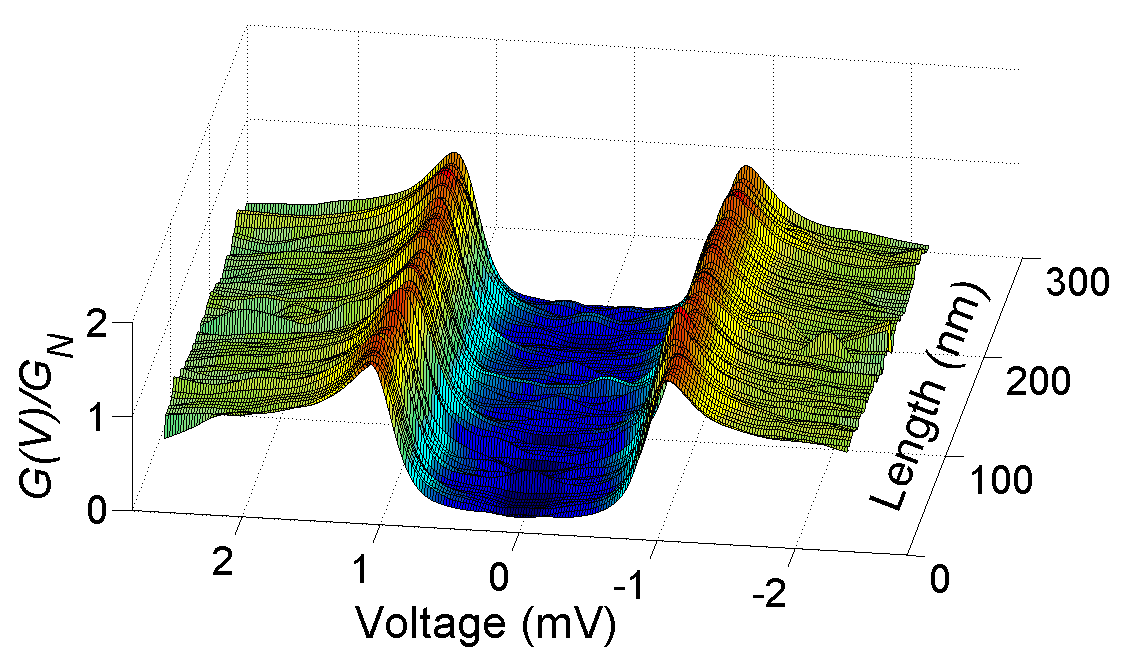 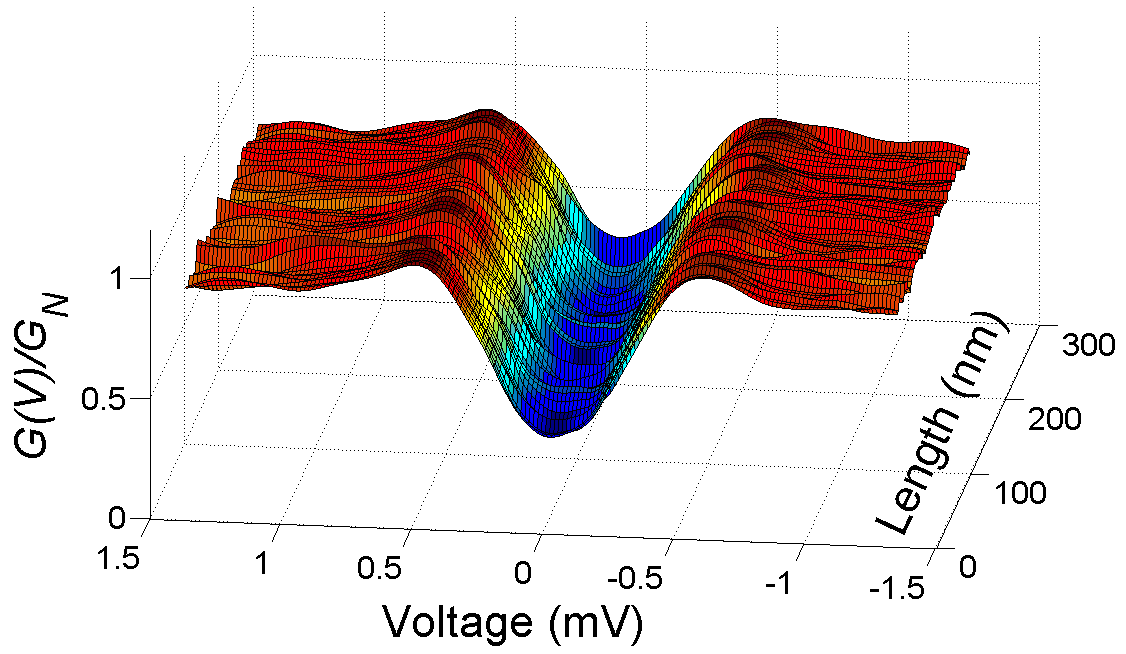 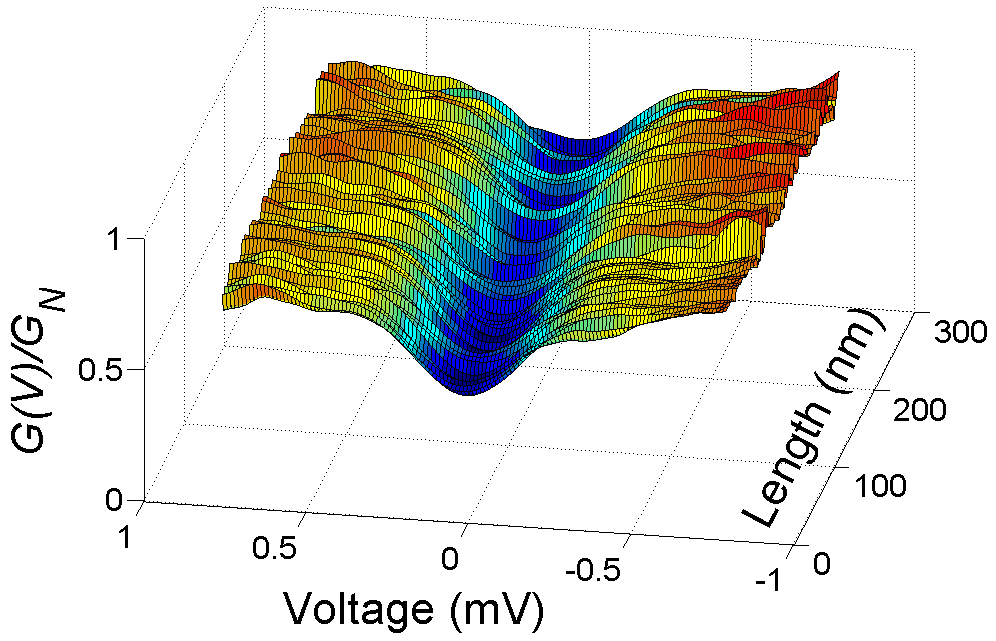 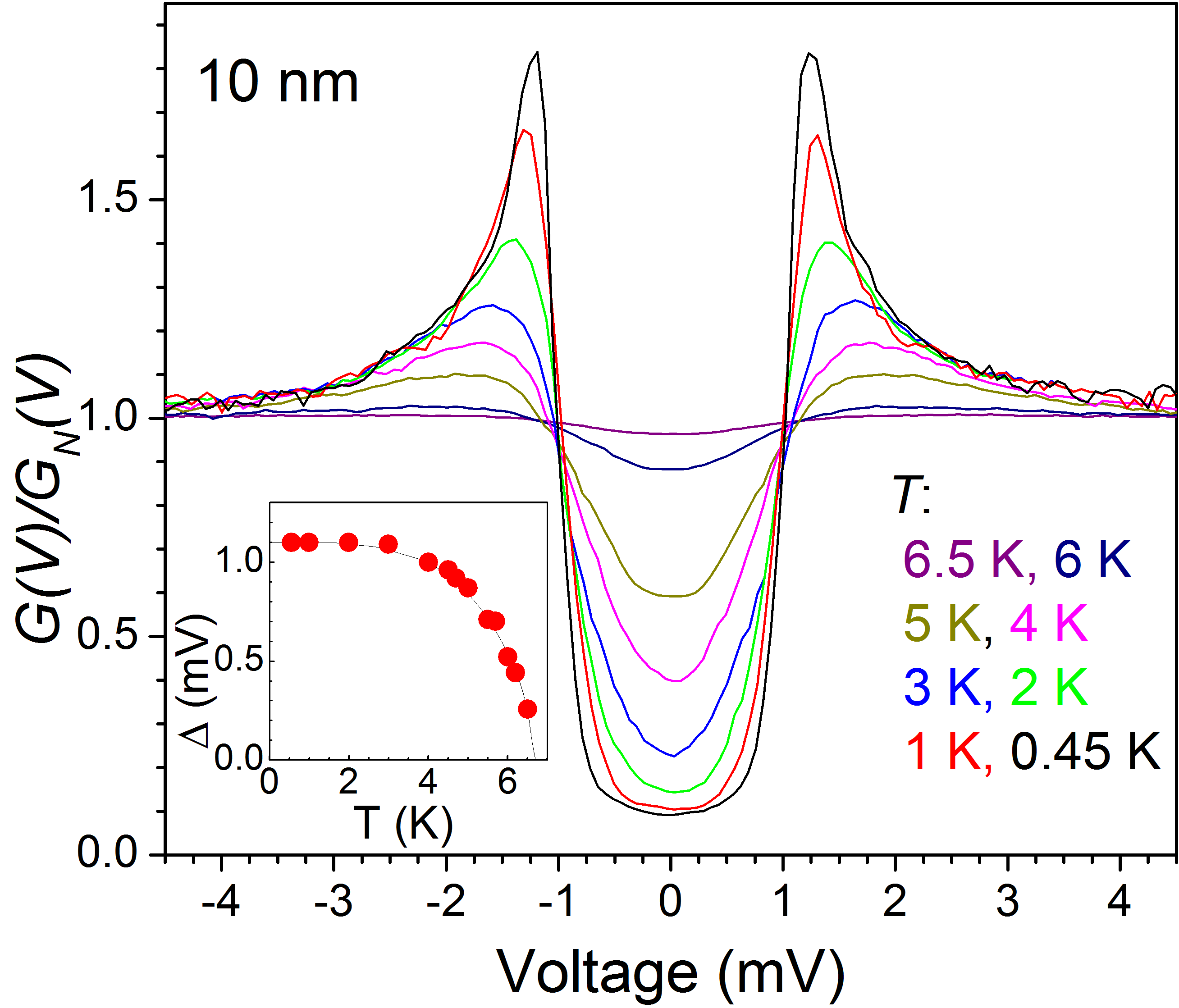 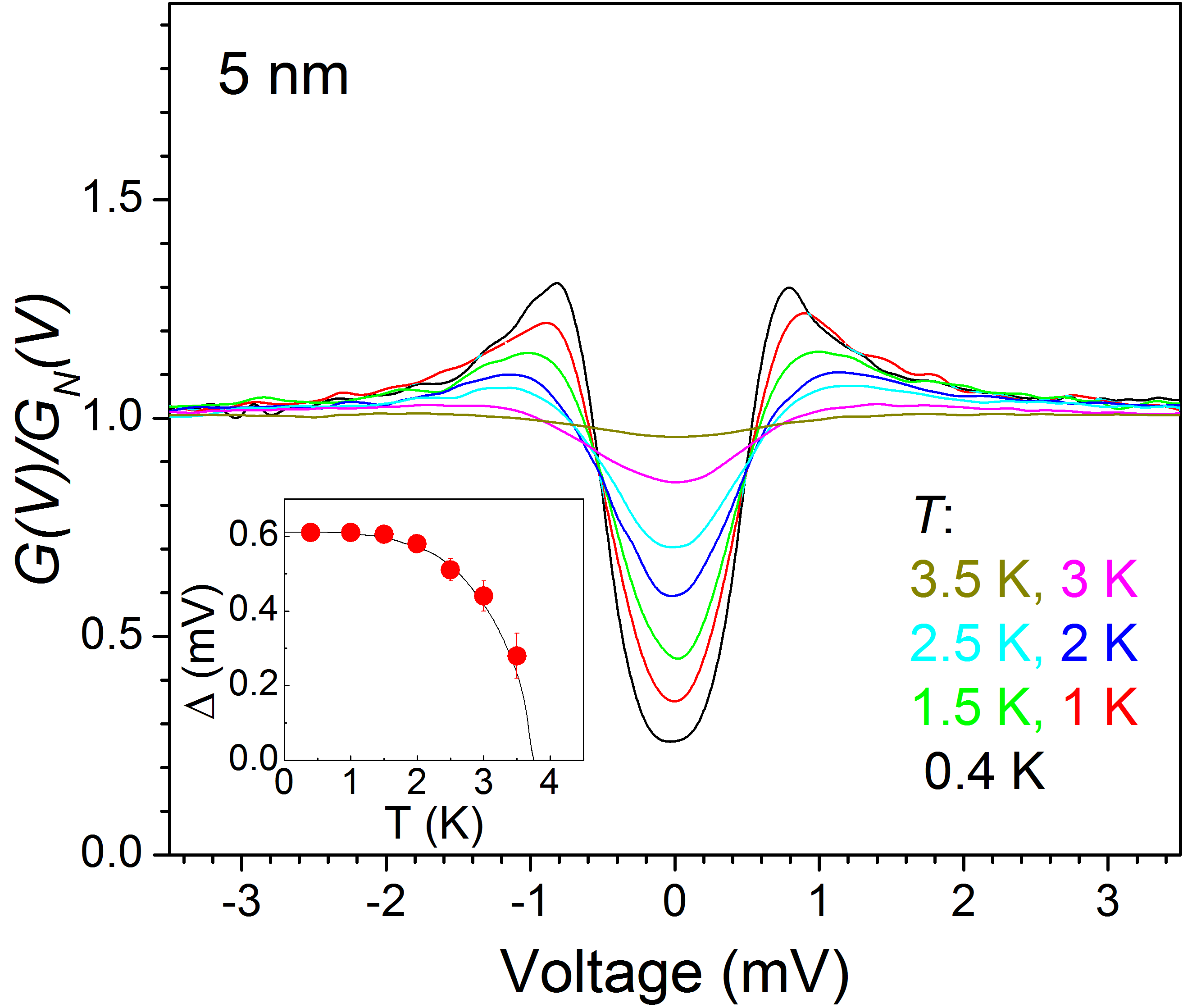 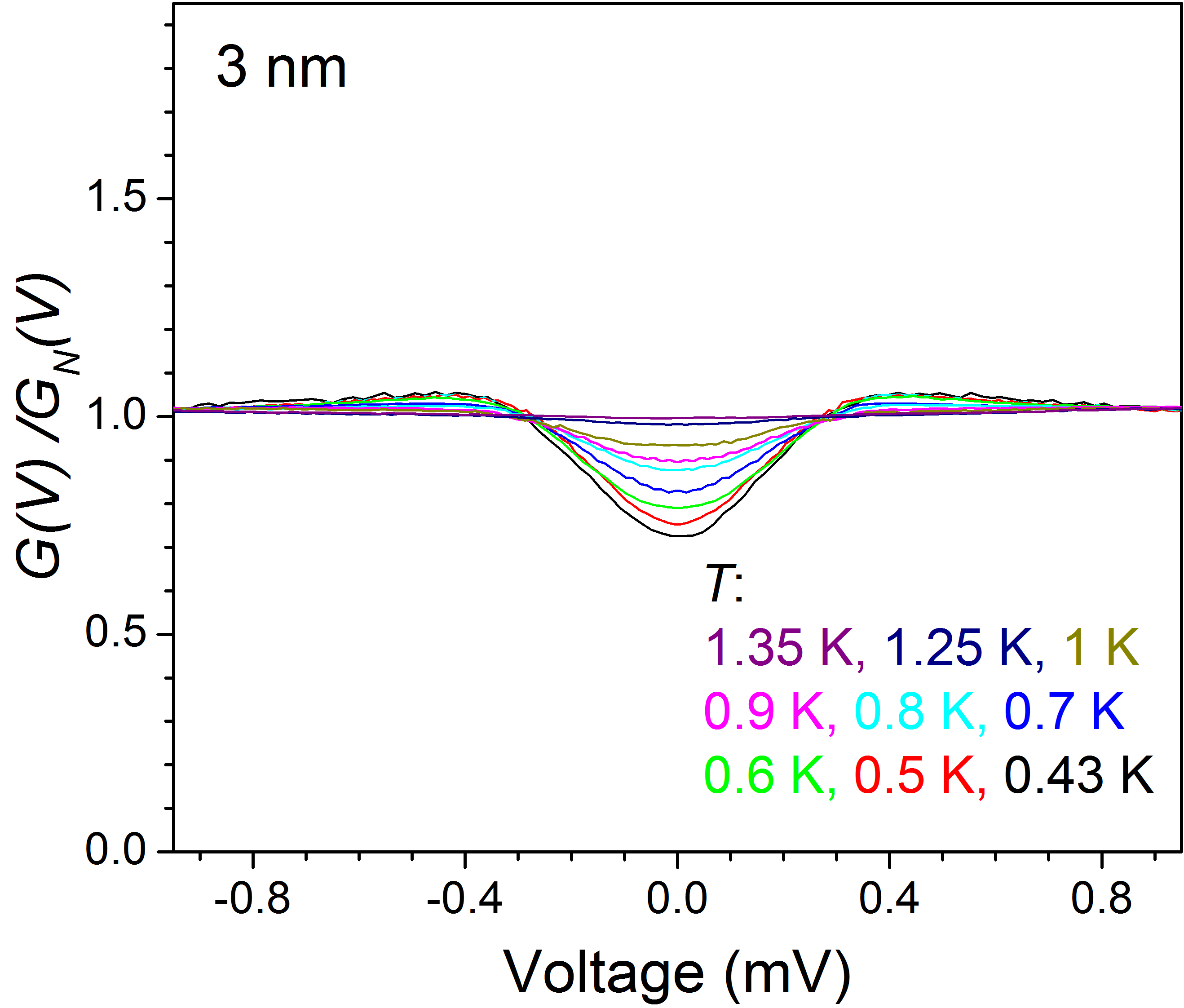 Fitovanie
Dynes  DOS:
G/D = 0.3 D , Tc = 3.5 K, 
2D/kBTc  = 3.87
G/D = 0.1 D , Tc = 6.5 K, 
2D/kBTc  = 3.85
G/D = 0.9 D , Tc = 1.35 K, 
2D/kBTc  = 3.7-4
Pozorovanie vírov
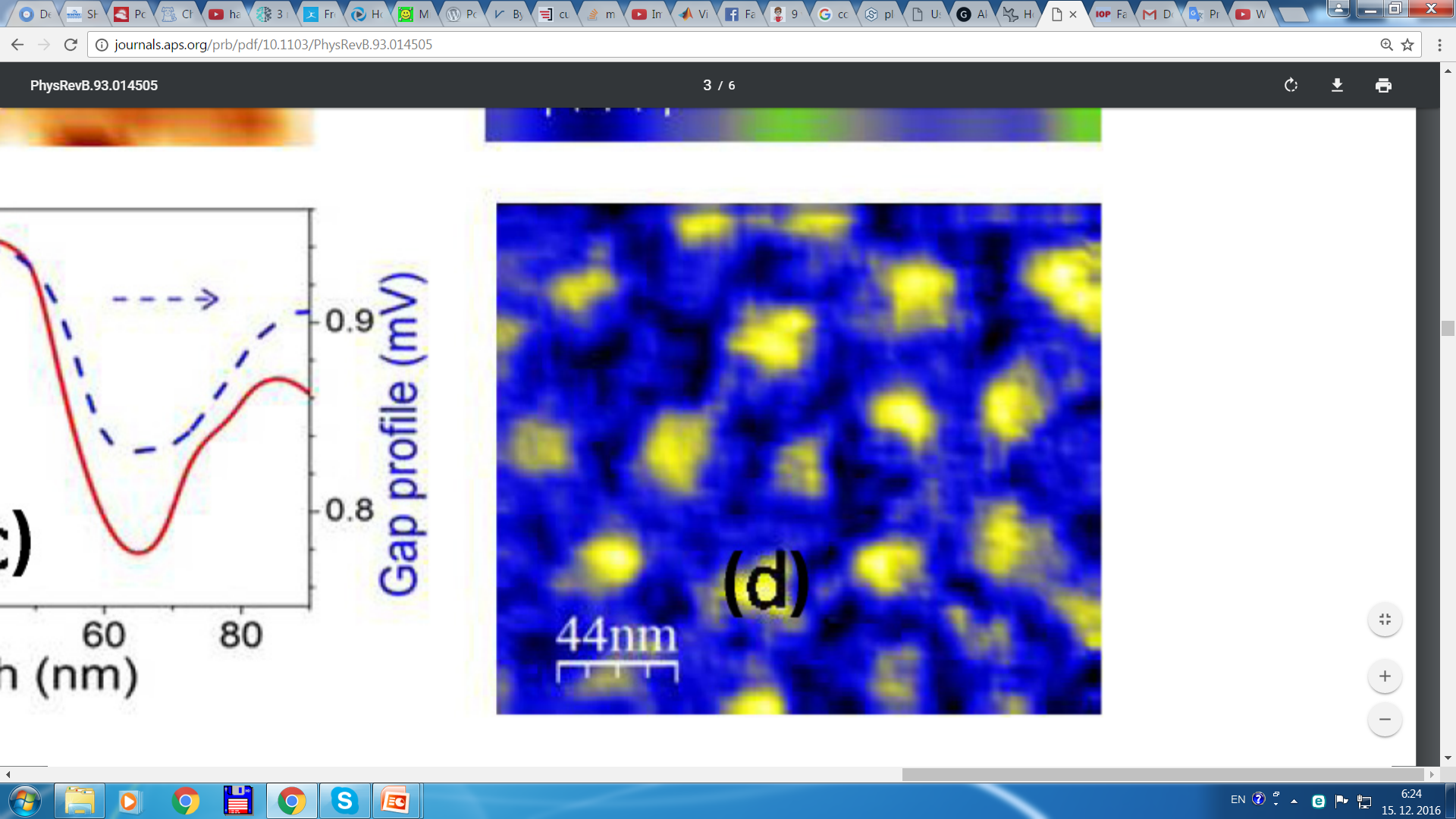 t = 5 nm      T  = 450 mK,     B  = 1 T
Tenké filmy MoC
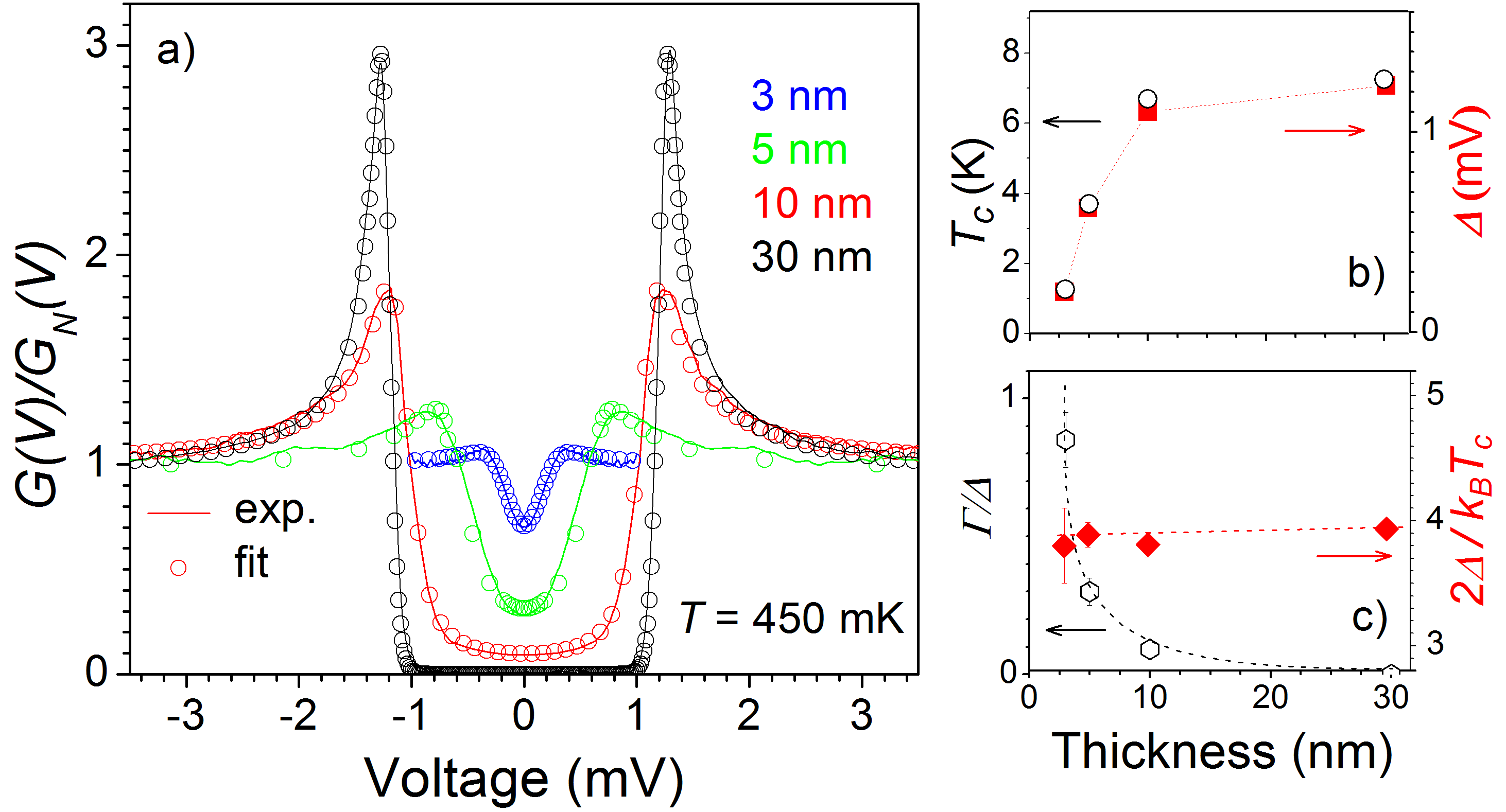 Fermiónový mechanizmus:    
    Tc  a D  klesajú rovnako
2D / kBTc  sa takmer nemení
Žiadna pseudomedzera ani fluktuácie D

Bozónový mechanizmus nie je univerzálny
Bozónový mechanizmus:
Tc  a D  kesajú
2 D / kBTc  narastá
nehomogenity D na vzdialenosti x
prejav pseudomedzery
Poďakovanie
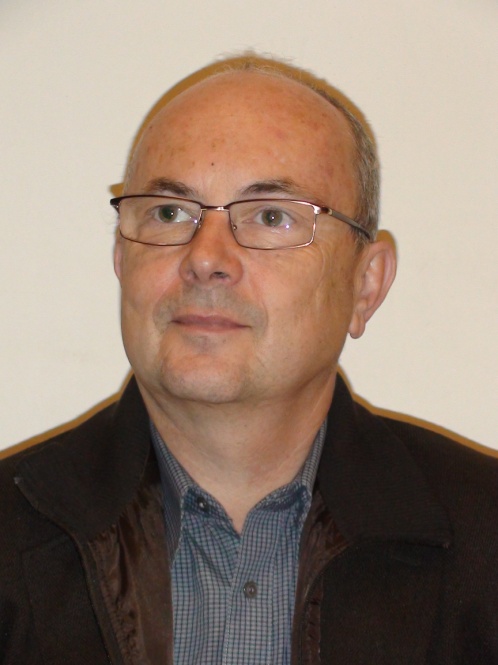 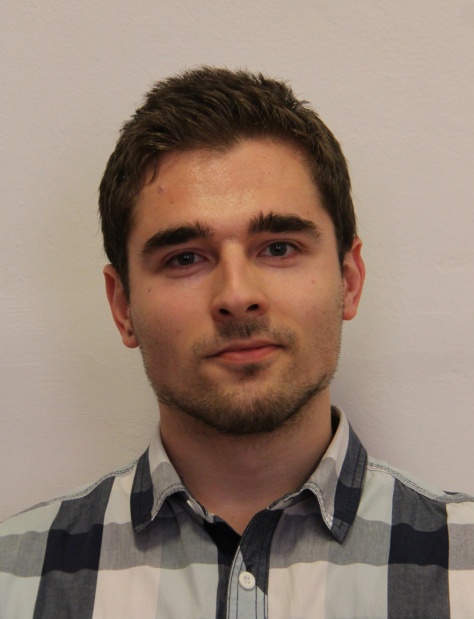 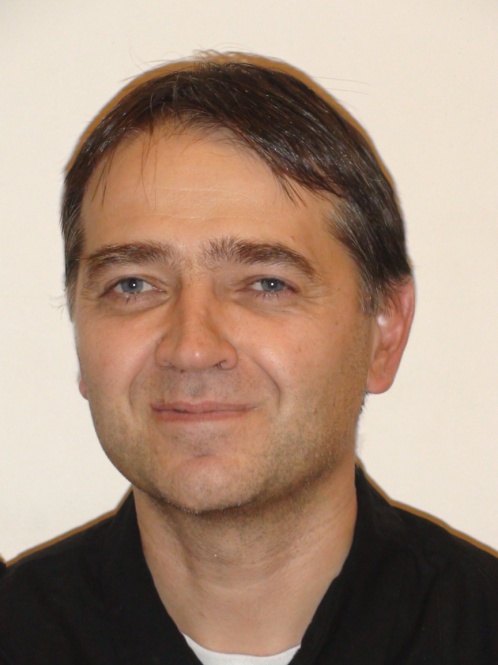 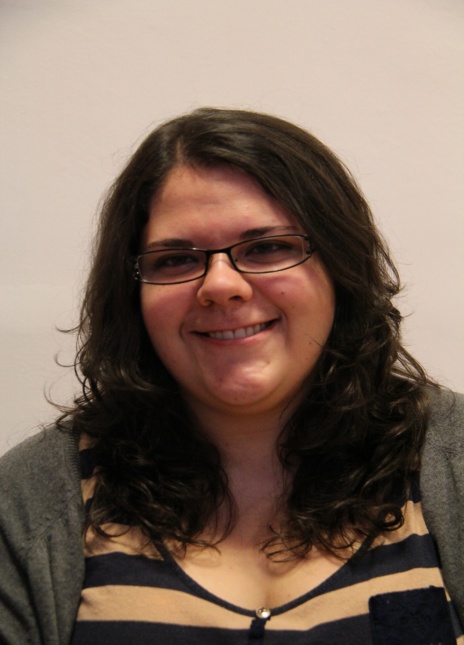 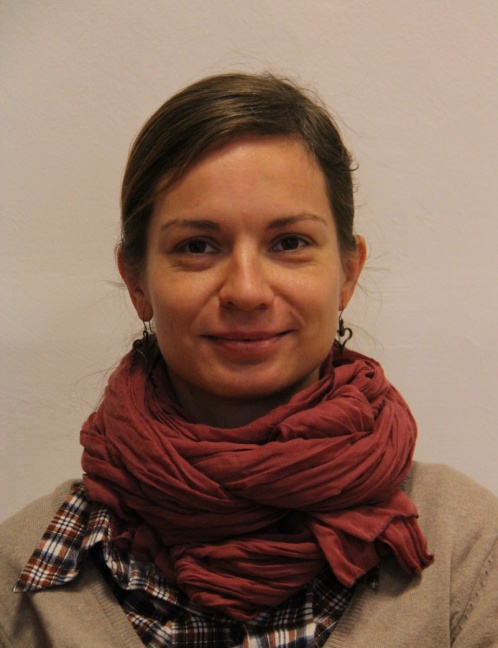 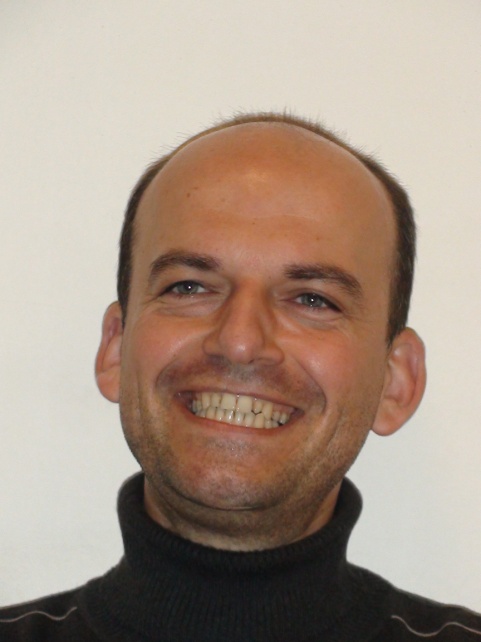 THE GAPMAP FITS THE SURFACE
Topography at 0.5 K
Gapmap at 0.5 K
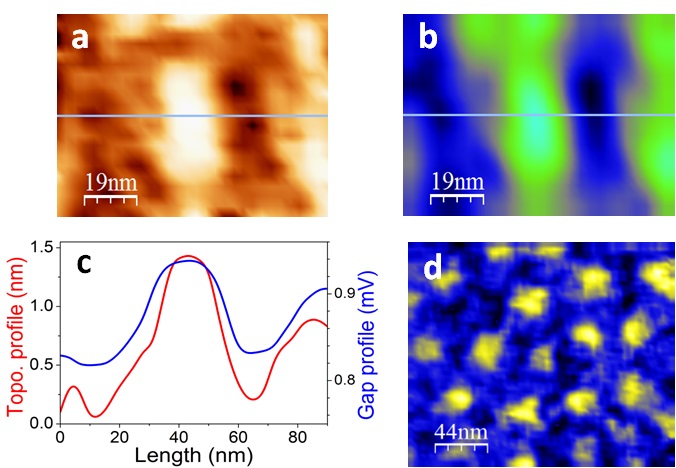 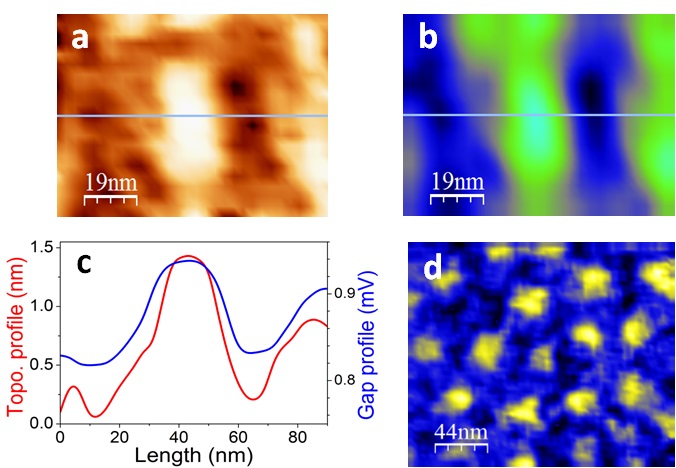 small  7-10% variation of D observed in thicker areas with corrugation ~ 1 nm
Metal - insulator transition (MIT) in 2d
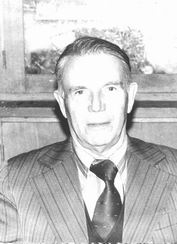 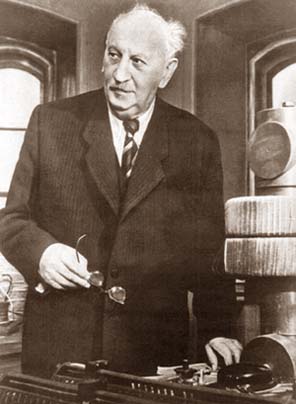 Ioffe-Regel criterion, Prog. Semicond. 1960
When lmin ~ a , electrons localize 
(l - electron’s mean free path & a - lattice constant)
Ioffe
Regel
Minimum metallic conductivity (maximum sheet resistance)
Thank you for your attention